MY FAMILYAutor: Mgr. Ivana Tesařová
Materiál vznikl v rámci projektu Škola pro život
č.proj. CZ.1.07/1.4.00/21.2165
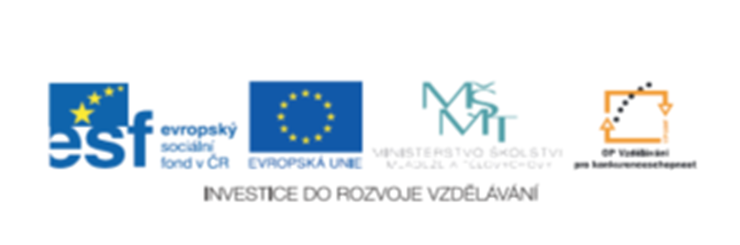 Zopakuj si slovíčka :
EM …………………………….,          STERSI ………………………………,
OMTEHR ……………………,    BORTEHR …………………………………,
CISOUN ………………………,  TEFAHR…………………………………….,
LOD MUM …………………………., DOL DAD ………………………….., 
CELNU…………………………………, AUNT………………………………….

Complete/ names, age /:  This is my family
Hello. My name is ……………………… .I am ……………….. years old.
This is my mother ……………………… . She is ……………. .
And this is my father …………………. . He is …………….. years old.
I have got a brother ………………….. . He is ………………… . 
I have got a sister …………………….. . She is ………………………..
My old Dad ……………………….is ……………………………and  my
old Mum is ……………………… .
Další  možnosti práce s předchozím textem:

Praktické využití při popisu rodinné fotografie
Vytváření miniprojektů doplněných fotografiemi či
vlastními obrázky dle fantazie. Následné vyhodnocení a vy-
brání nejvtipnějšího projektu.
3.   Hra Na reportéra: Magnetofonový záznam reprodukce.
Opět možno soutěžní formou s odměnou pro nejlepšího 
speakera. Důraz na správnou výslovnost a plynulost textu.
4. Pokročilejší žáci mohou doplnit text popisem osob využitím přídavných jmen /adjectives/. Viz dále
ADJECTIVES
Hledej opozita : /manipulace s kartičkami – ve dvojicích či skupinách na čas/
Kartičky můžeme využít i dalším způsobem, např. v pohybové GUESSING
GAME. Děti se pohybují v prostoru za doprovodu hudby. Na zastavení hudby
se ptají nejbližšího žáka:

Are you happy ? 

Hra pokračuje, dokud se nevytvoří dvojice opozit. 

PANTOMIMA. Je obdobná hra, ale děti mají kartičky přišpendlené na zádech, 
takže neznají svou identitu. Míjející spolužák na zastavení hudby pantomi-
cky předvádí uvedenou vlastnost. A opět vytváří dvojice, ale mnohem do-
brodružnějším způsobem. Hra může mít ještě mnoho dalších verzí dle 
momentálního nápadu a nálady.